(en)la casa
¿Waldo, Dónde está?  aldo está en ____.
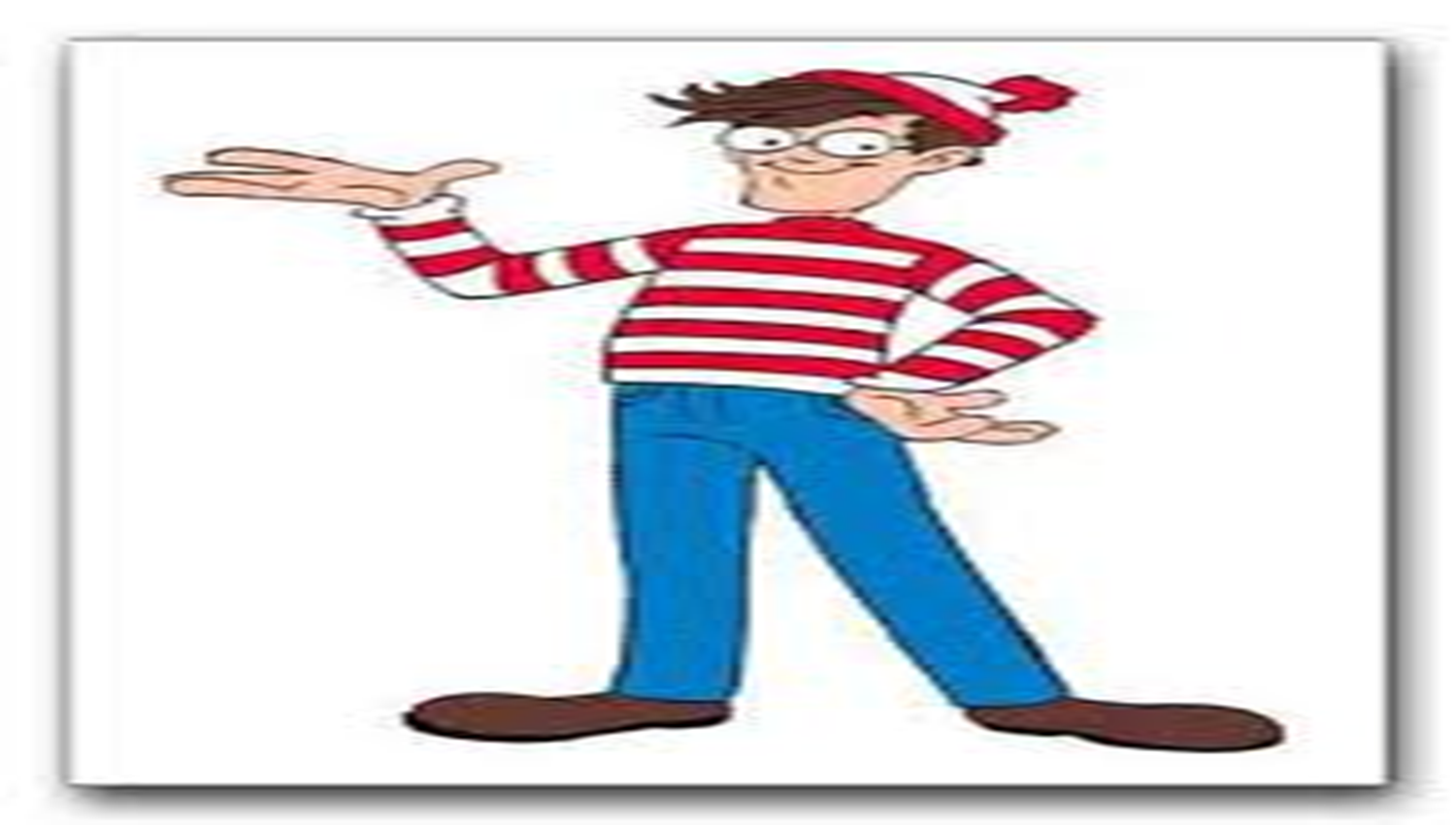 (en) la sala
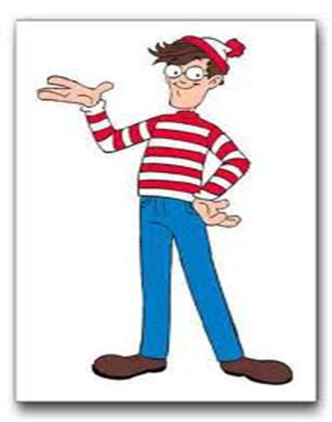 (en) la cocina
(en) el comedor
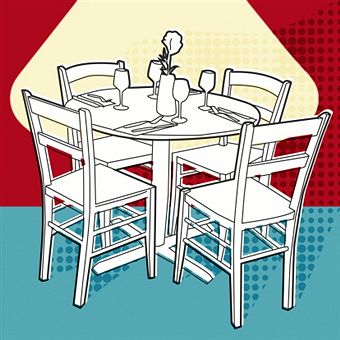 (en) el dormitorio
(en) el baño
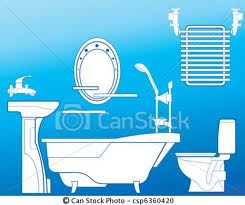 (en) el ático
(en) el sótano
(en) el garaje
(en) el patio